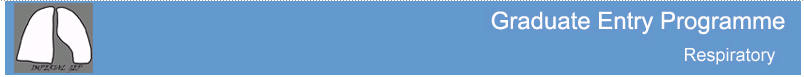 Lecture 3-20
Exercise physiology
Dr Luke Howard
Consultant Physician, Hammersmith Hospital, ICHNT
Honorary Senior Lecturer, National Heart & Lung Institute

l.howard@imperial.ac.uk
Basic exercise metabolism
Muscle contraction requires energy for contraction in the form of phosphate, “delivered by ATP”
 Three sources of phosphate:
Anaerobic metabolism, incl. Creatine phosphate
Aerobic metabolism
Largest source is aerobic
Cardiac output needs to increase by 5-6 l/min per l/min oxygen consumption
If it fails, anaerobic metabolism required
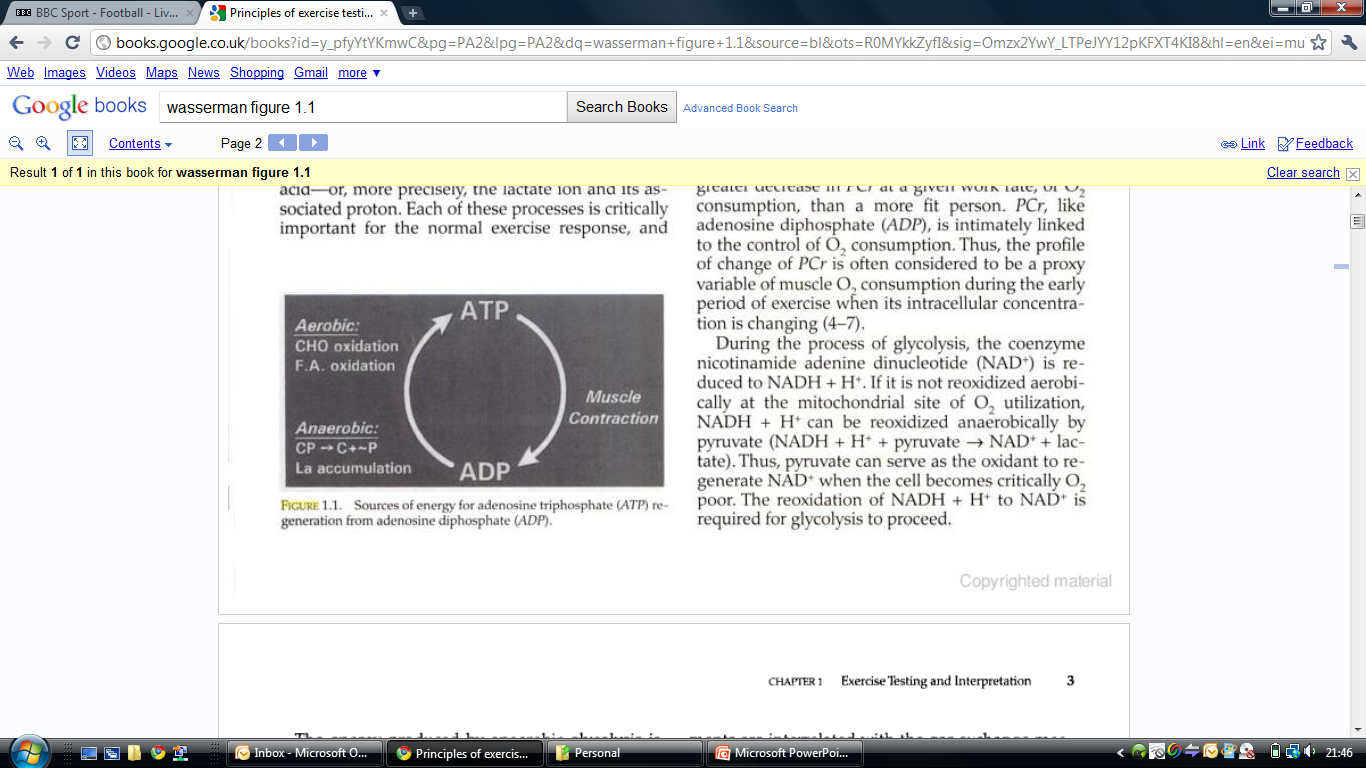 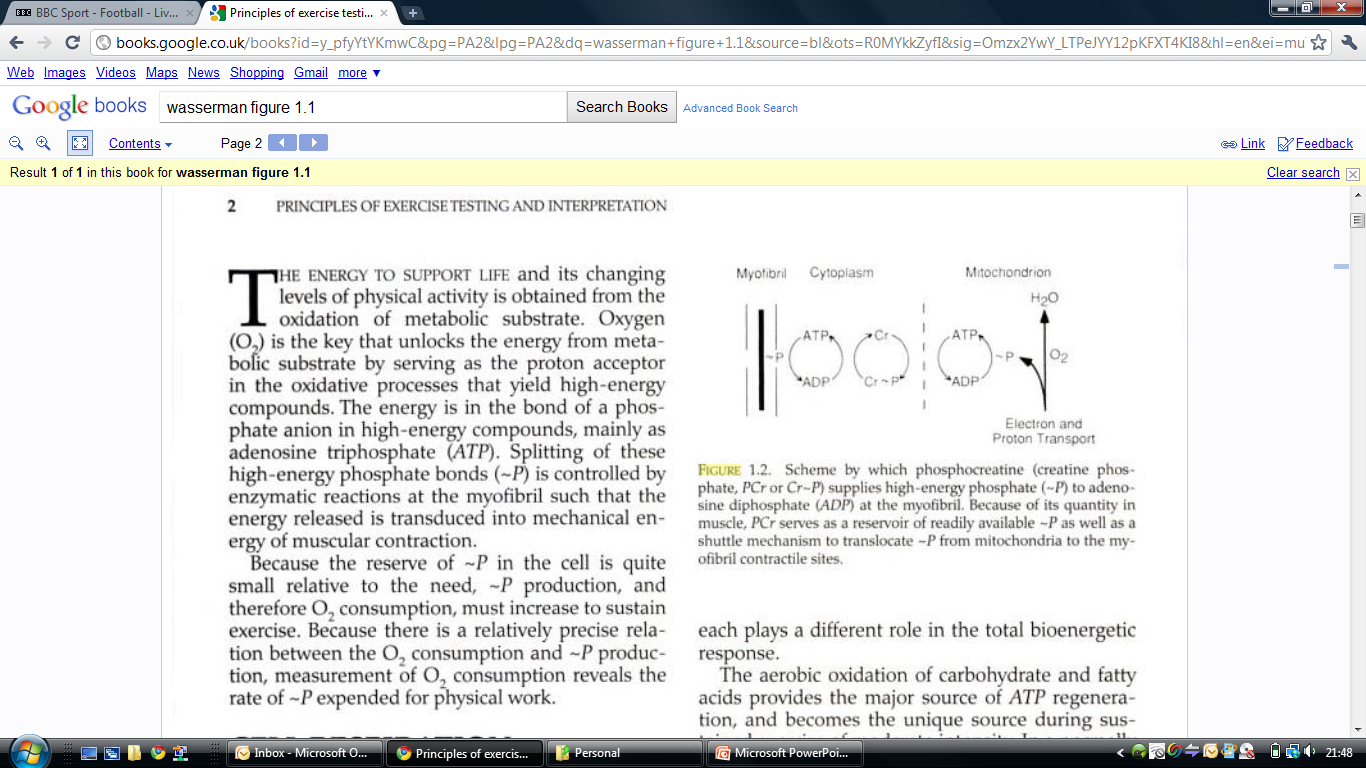 Basic exercise metabolism
CO2 + H20 ↔ H2CO3 ↔ H+ + HCO3-

Total body H+ is 3.4 micromoles
H+ generated at walking speed is 40,000 micromoles per minute from CO2 production
Cardiovascular system must remove CO2 to lungs where it is eliminated in proportion to rate of delivery
Small errors lead to large changes in pH
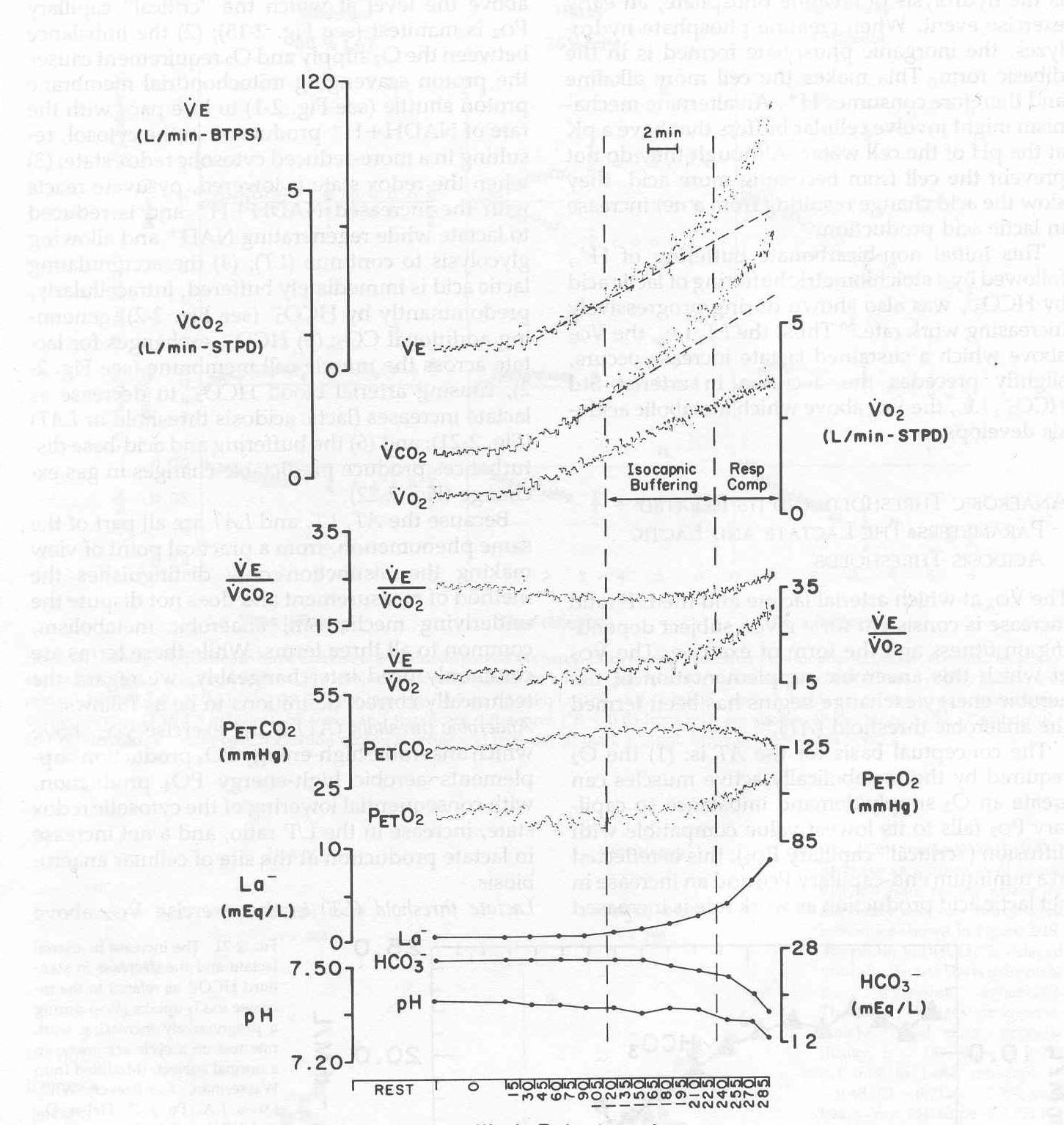 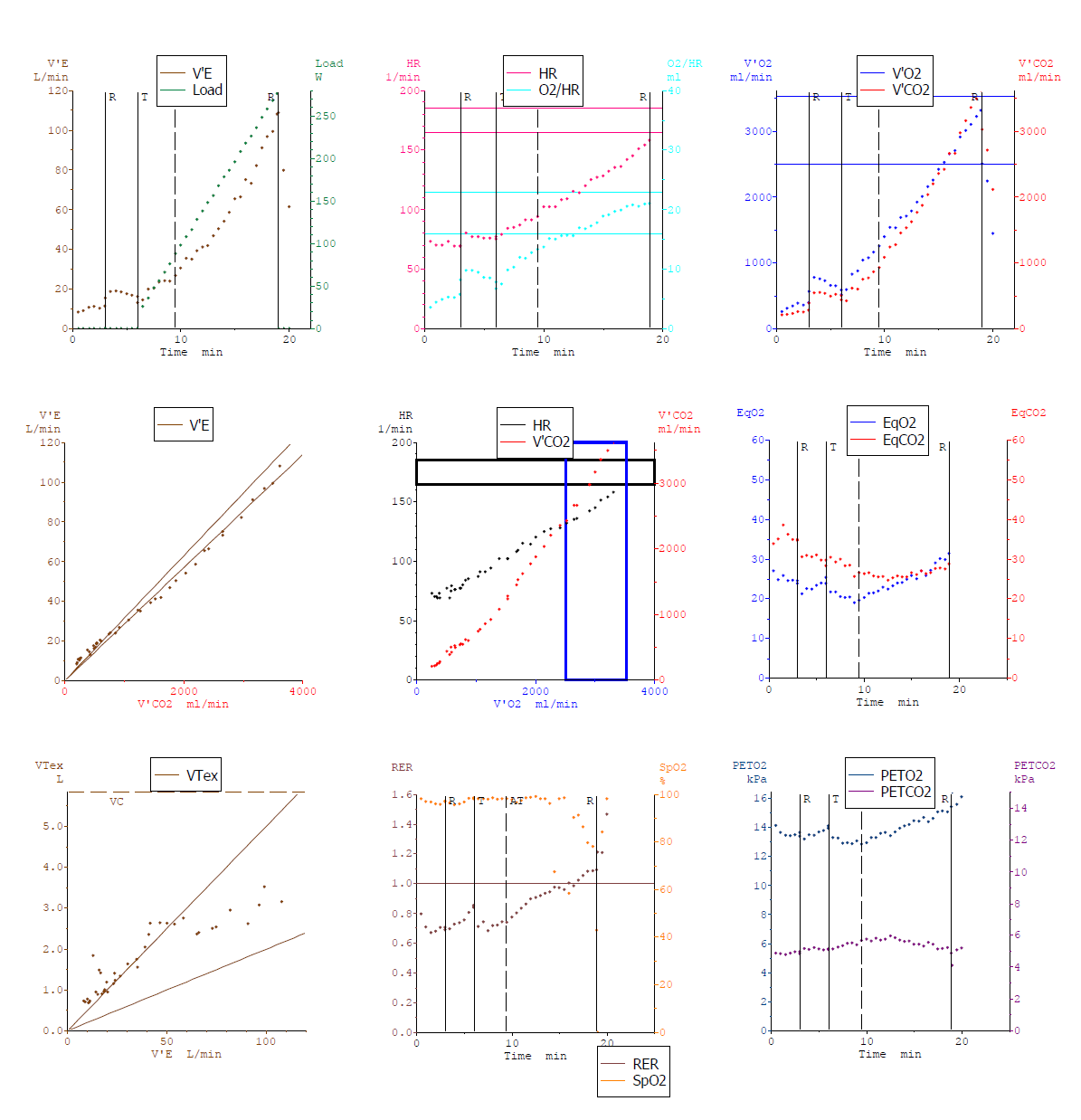 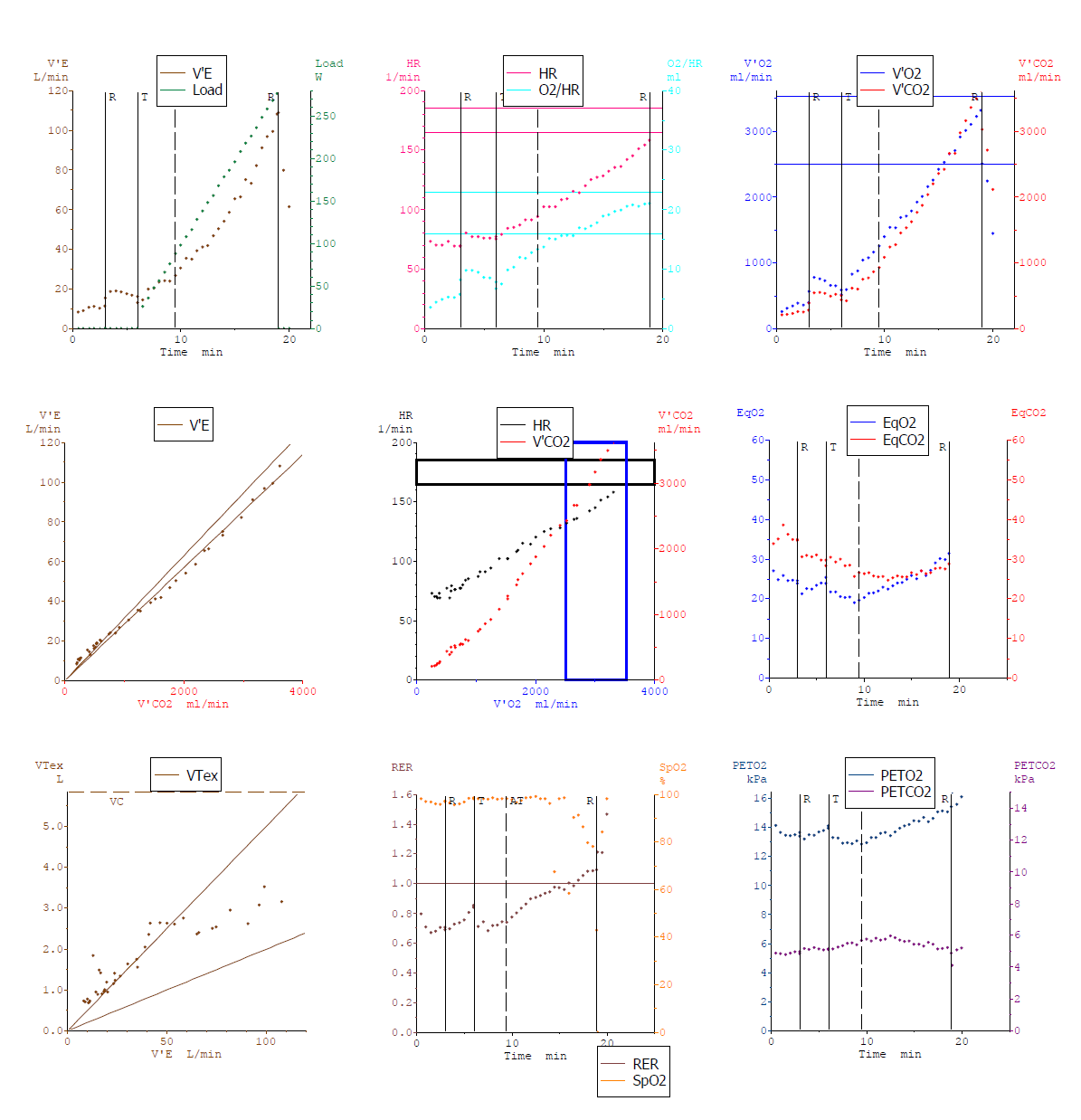 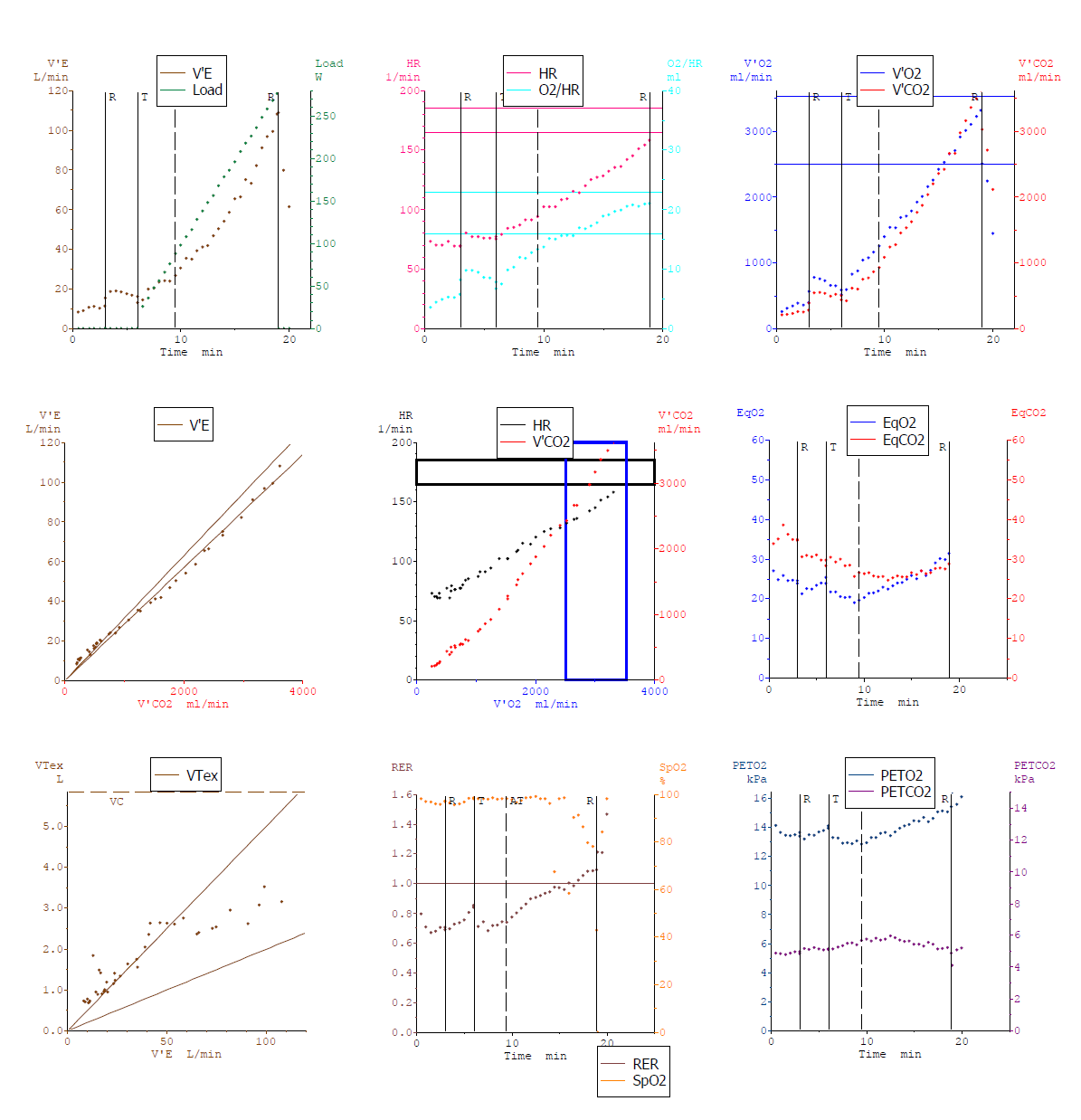 Carbon dioxide production drives exercise response to maintain normal pH
The relationship of ventilation to carbon dioxide production relates to the efficiency of the lungs
Sources of CO2 Output during Exercise
1) Aerobic substrate catabolism

2) Bicarbonate buffering from H+ produced alongside lactate:
     
3) Pulmonary hyperventilation due to acidosis
Whipp - unpublished
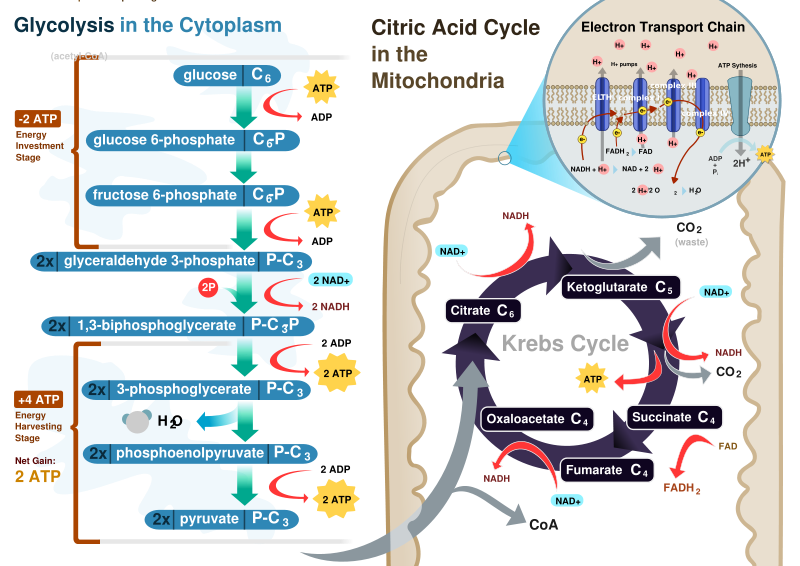 1 glycogen + 6 O2 → 6 CO2 +37 ATP
1 glycogen → 3 ATP + 2 H+ + 2 Lactate-

2 H+ + HCO3- → 2 CO2
1 palmitate + 23 O2 → 16 CO2 +129 ATP
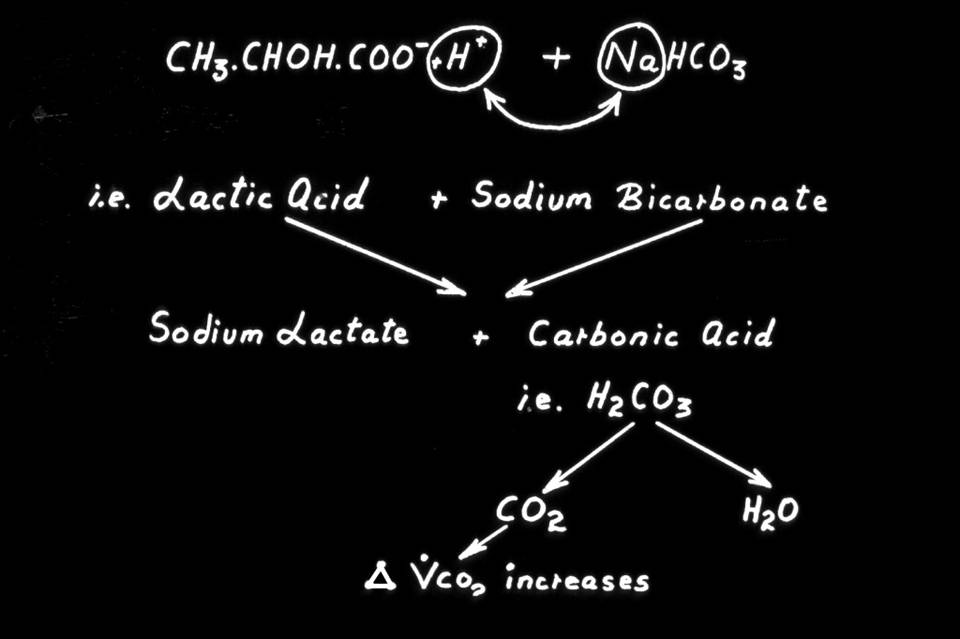 Whipp - unpublished
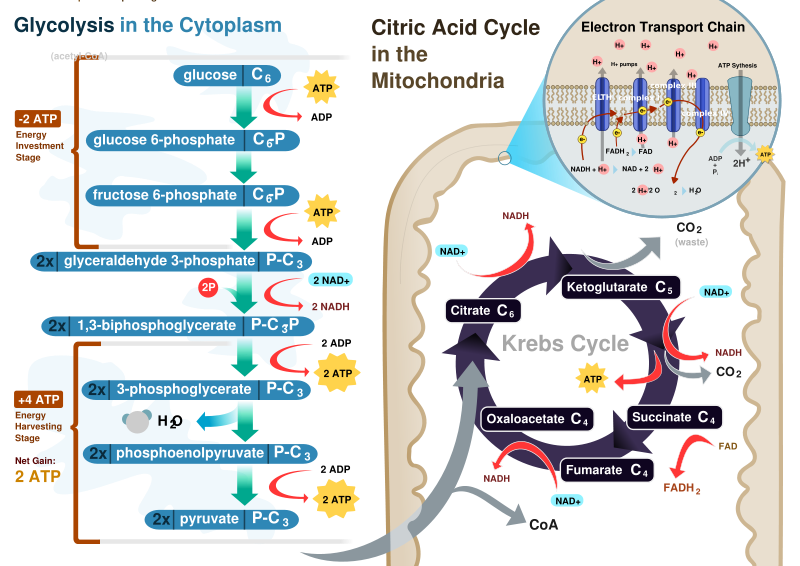 1 glycogen + 6 O2 → 6 CO2 +37 ATP
1 glycogen → 3 ATP + 2 H+ + 2 Lactate-

2 H+ + HCO3- → 2 CO2
1 palmitate + 23 O2 → 16 CO2 +129 ATP
For incremental work:

Aerobic metabolism more efficient and produces less CO2 per ATP generated
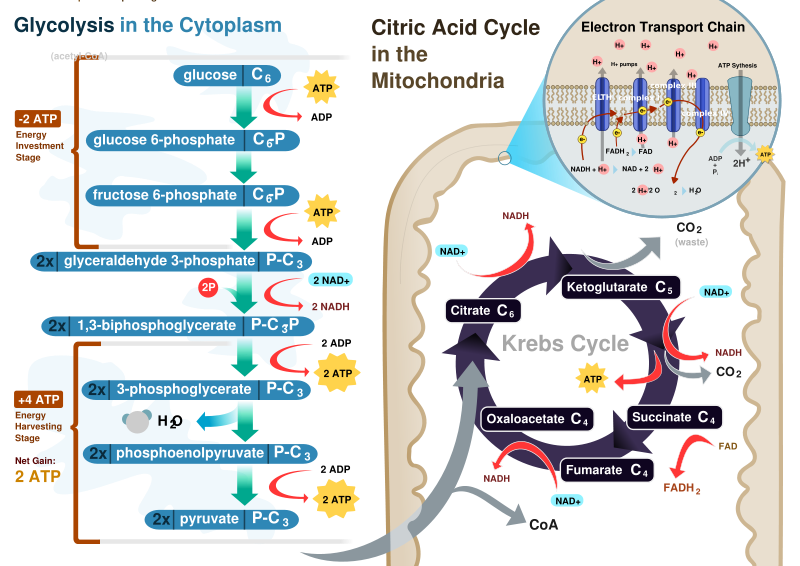 1 glycogen + 6 O2 → 6 CO2 +37 ATP
1 glycogen → 3 ATP + 2 H+ + 2 Lactate-

2 H+ + HCO3- → 2 CO2
1 palmitate + 23 O2 → 16 CO2 +129 ATP
When starved and metabolising fatty acids: RQ ≈ RER = VCO2/VO2 ≈ 0.7

When metabolising glycogen alone: RQ ≈ RER = VCO2/VO2 ≈ 1.0

When RQ or RER > 1 then anaerobic threshold has been surpassed
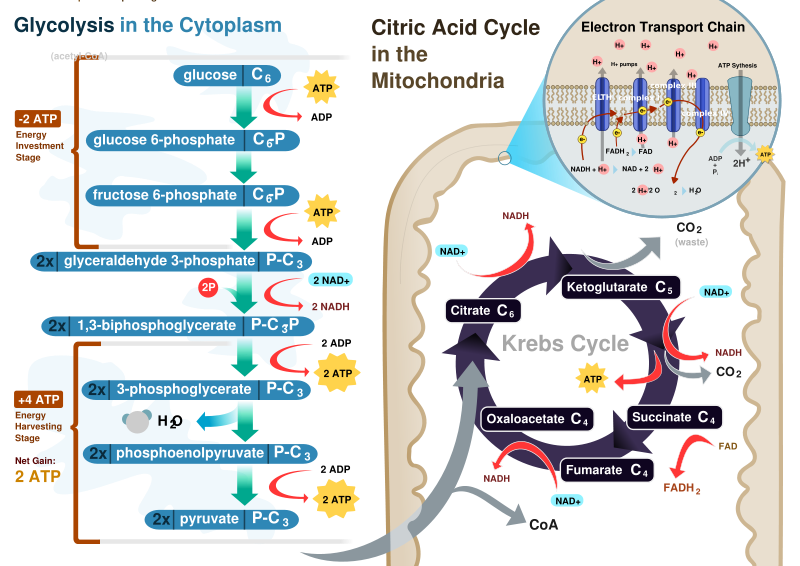 1 glycogen + 6 O2 → 6 CO2 +37 ATP
1 glycogen → 3 ATP + 2 H+ + 2 Lactate-

2 H+ + HCO3- → 2 CO2
1 palmitate + 23 O2 → 16 CO2 +129 ATP
For incremental work:

Above anaerobic threshold, CO2 production exceeds O2 consumption.  As ventilation is coupled to CO2 production, ventilation rises disproportionately to O2 consumption
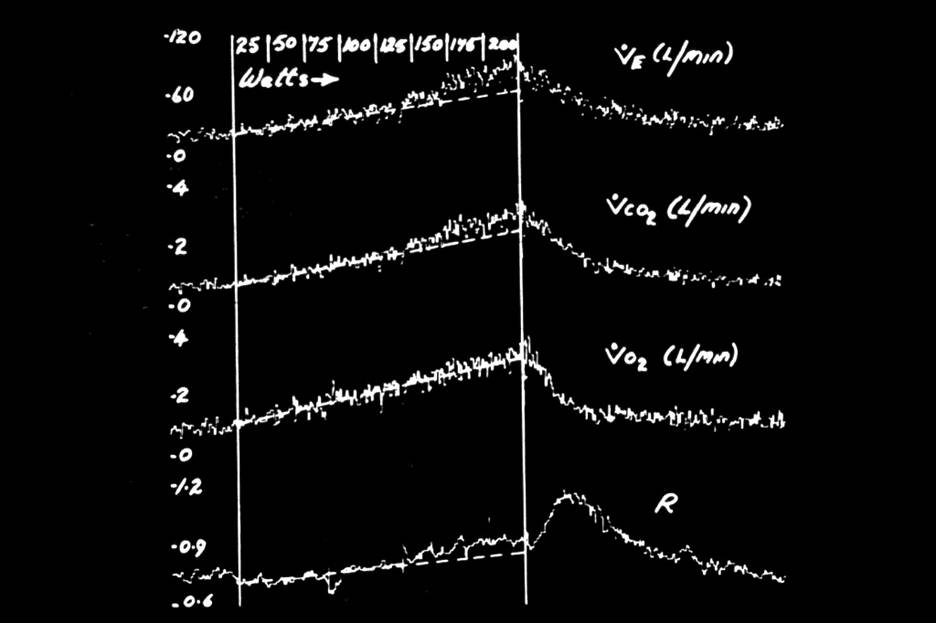 =VCO2/VO2
Whipp - unpublished
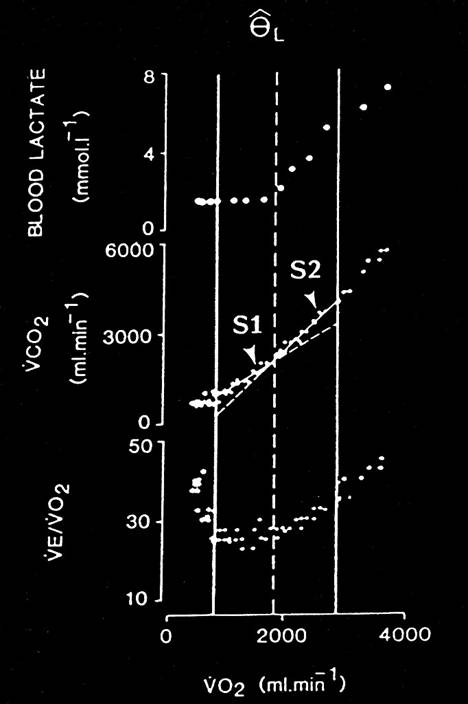 Henson et al 1989
Sources of CO2 Output during Exercise
1) Aerobic substrate catabolism

2) Bicarbonate buffering from H+ produced alongside lactate:
     
3) Pulmonary hyperventilation due to acidosis
Whipp - unpublished
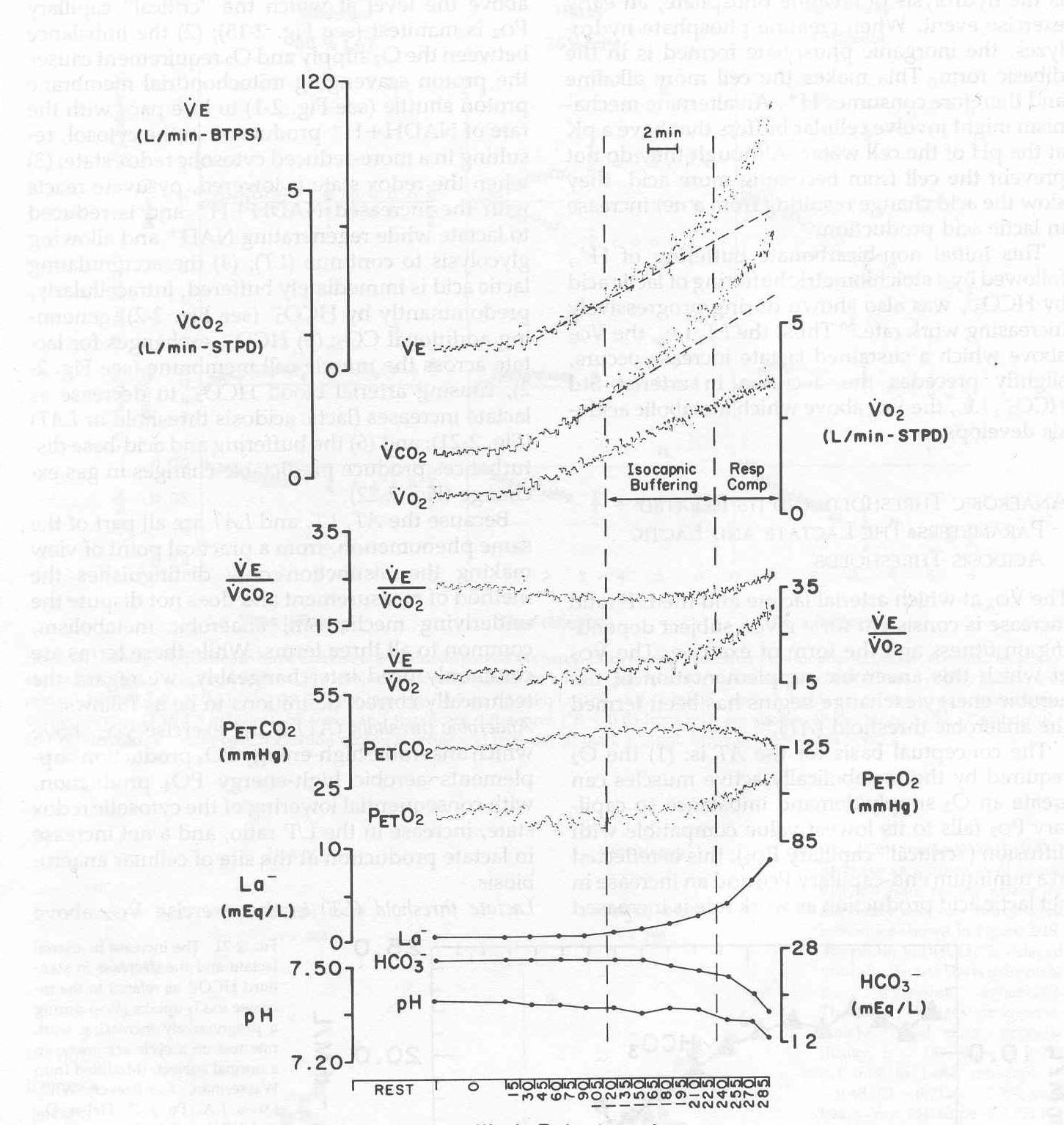 Practical
Changing metabolic substrates in exercise
Theory
CarDiopulmonary response to exercise
Muscle bulk
Effort & neuromuscular coupling
Capillary & mitochondrial density
Cardiac output = Stroke vol. x HR
Haemoglobin
Oxygen saturation
V/Q matching
FEV1
Respiratory muscle function
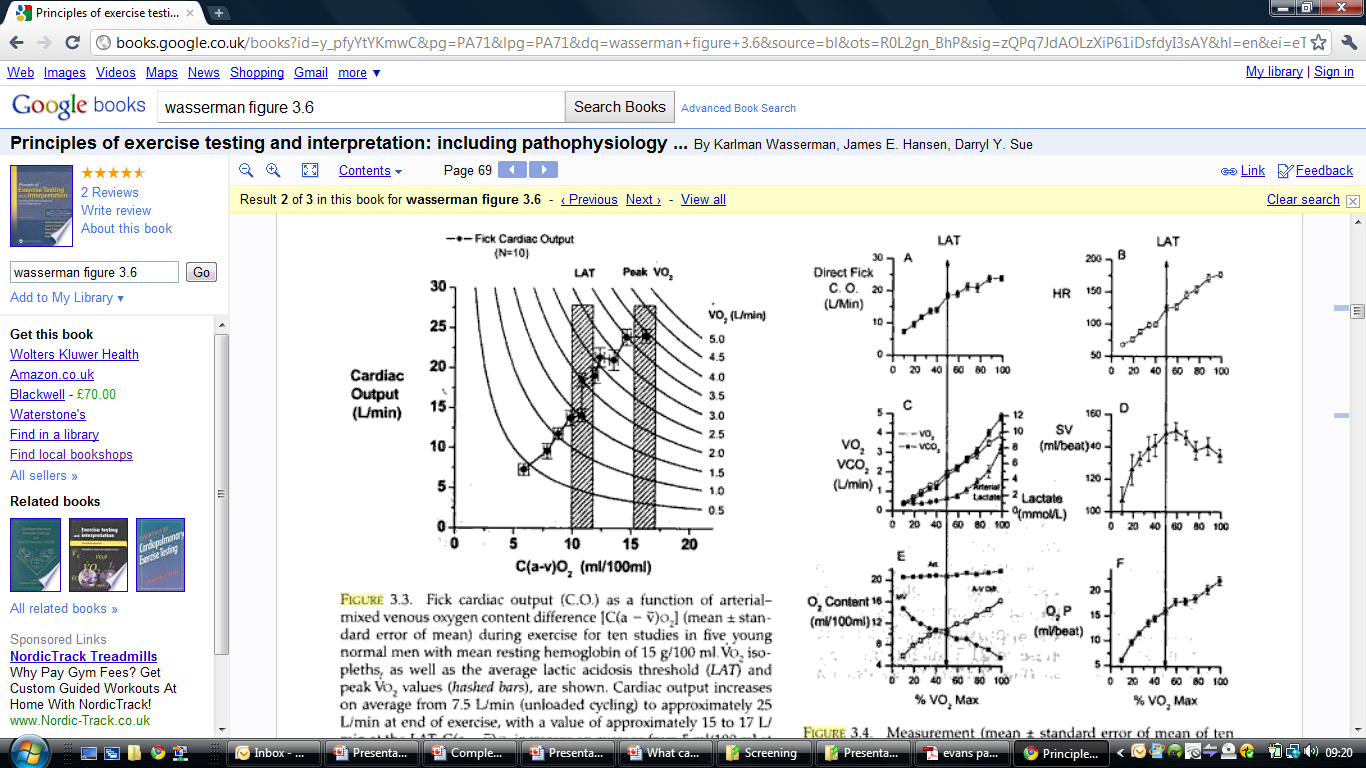 Components of the cardiovascular response
Speed of delivery bike
Number of oranges arriving in bike
Number of oranges leaving in bike
Rate of delivery of oranges
VO2 = CO x (CaO2 – CvO2)

VO2 = SV x HR x (CaO2 – CvO2)

VO2 = SV x HR x 13.4 x Hb x (SaO2 – SvO2)
Distance generated by each revolution of pedals
Cycling cadence
Capacity of the basket
% occupancy of the basket
Components of the cardiovascular response
VO2 = CO x (CaO2 – CvO2)


VO2 = SV x HR x (CaO2 – CvO2)


VO2 = SV x HR x 13.4 x Hb x (SaO2 – SvO2)




Components of the cardiovascular response
VO2 = SV x HR x 13.4 x Hb x (SaO2 – SvO2)

VO2 / HR = SV x 13.4 x Hb x (SaO2 – SvO2)

VO2 / HR    α      SV x (SaO2 – SvO2)
VO2 / HR = SV x (CaO2 – CvO2)
At peak exercise:

CaO2 21 ml/100ml
CvO2 5 ml/100ml

SV = O2 pulse /16 x 100
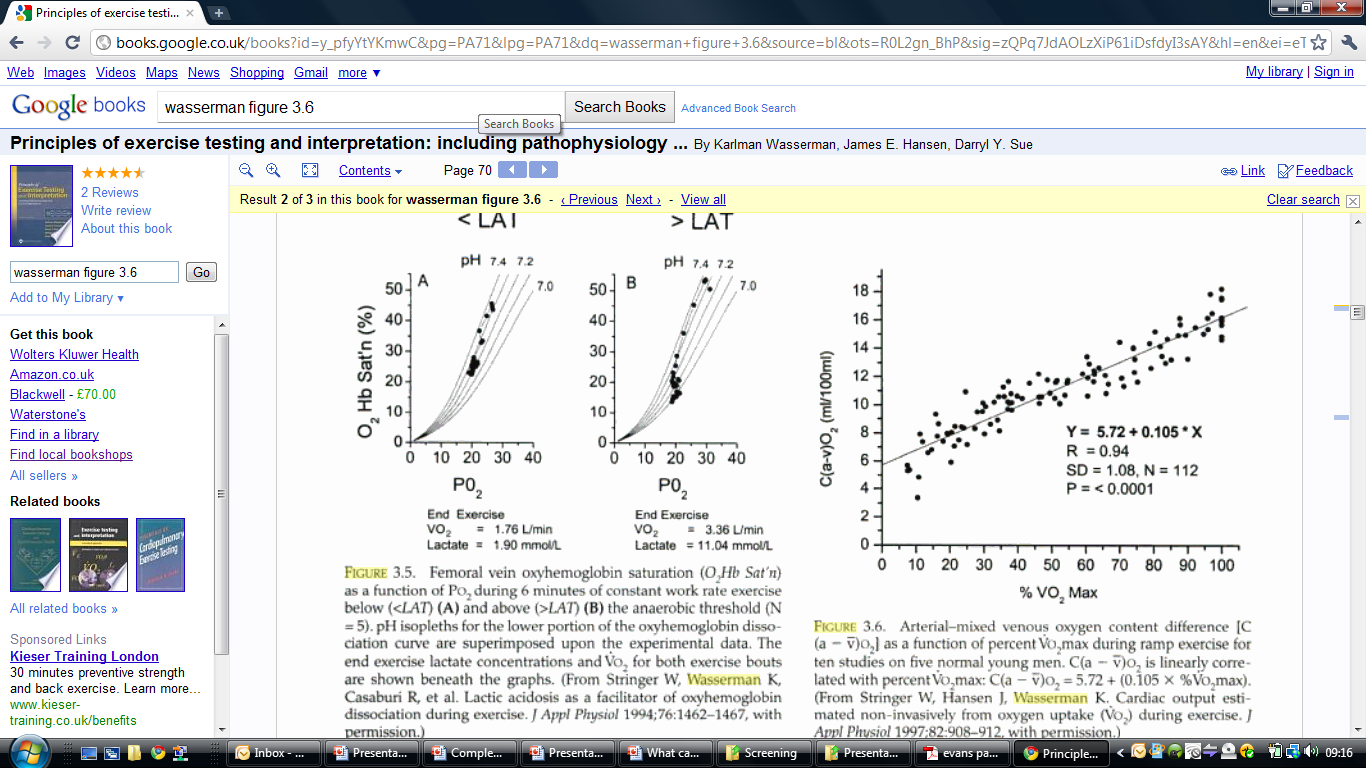 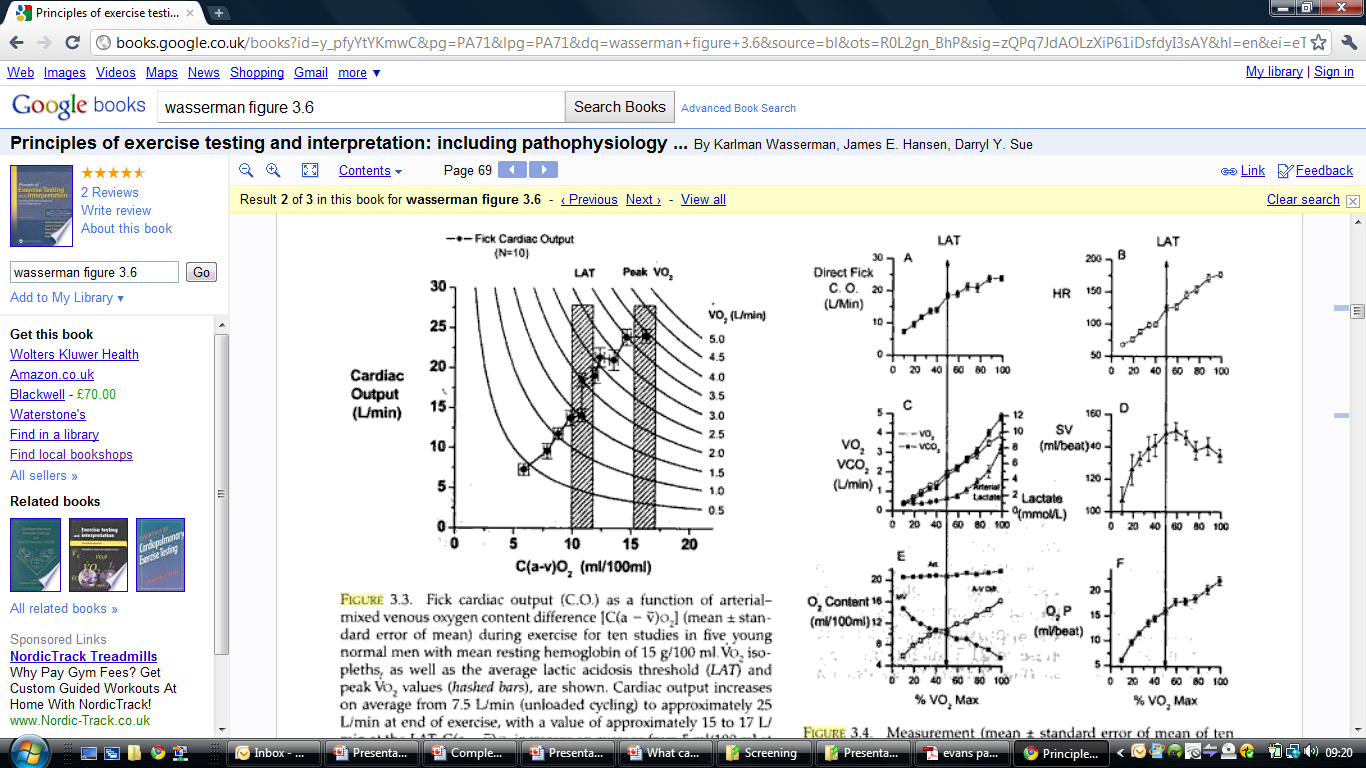 Dr Luke Howard
Part 1: The normal response to exercise
CLS
How is CO2 cleared from the lung?
VCO2 
Ventilation increases in proportion to CO2 production
Deadspace fraction (VD/VT)
The more deadspace in your lung, the more you have to breathe to clear CO2
CO2 set-point
The lower the CO2 in the blood and lung, the higher the ventilation to clear CO2
Theory
How does flow and ventilation change?
Cardiac response to exercise
Heart rate
Autonomic nervous system
Drop in vagal tone
Rise in sympathetic stimulation
Activated by cortical and muscle ergoreceptor mechanisms
Stroke volume
Increased venous return from contracting muscles
Decreased intrathoracic pressure with deep inspiration “sucking blood in to the lungs”
Sympathetic response (increasing inotropy)
Reaches peak at 50% of peak VO2
Vascular response to exercise
Preferential dilatation of active vascular beds
Autonomic nervous system
Local factors
H+
CO2
K+
Omsolarity
Nitric oxide
Adenosine
Temperature
PO2
Ventilatory response to steady-state exercise
CO2 and pH are the most important regulators of ventilation in the physiological range.  So if they stay constant during exercise, what causes the change in ventilation???
In response to changes in CO2 production
III
II
Cortical
Ergoreceptor
Cardiodynamic
I
Time